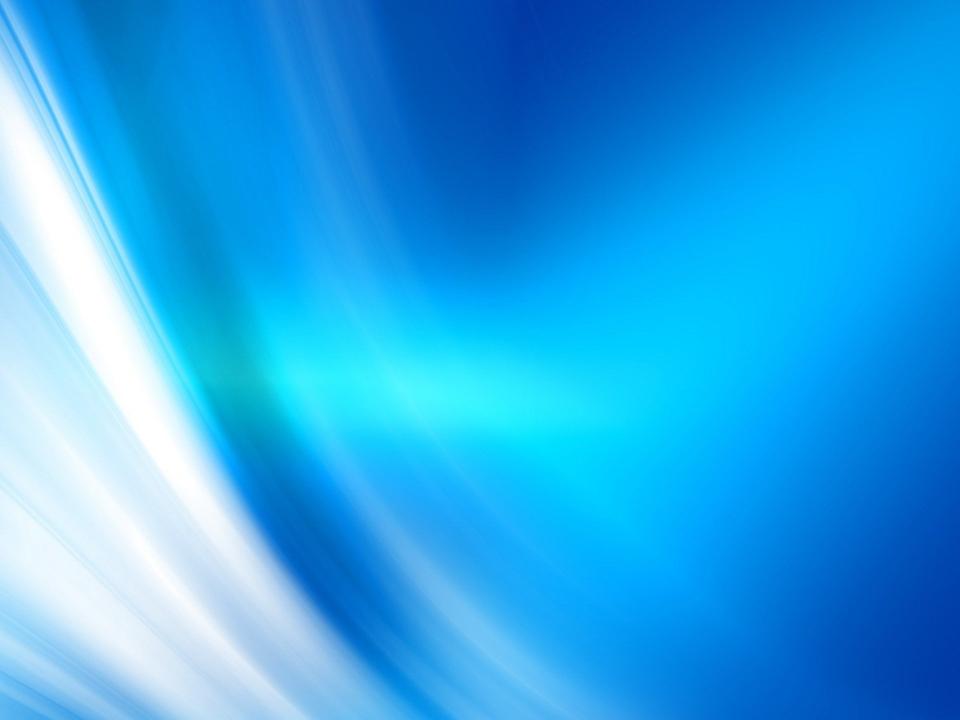 Жуковский много времени уделил Дрезденской галерее. Час, проведённый наедине с «Сикстинской Мадонной» Рафаэля, он потом именовал счастливейшим в своей жизни
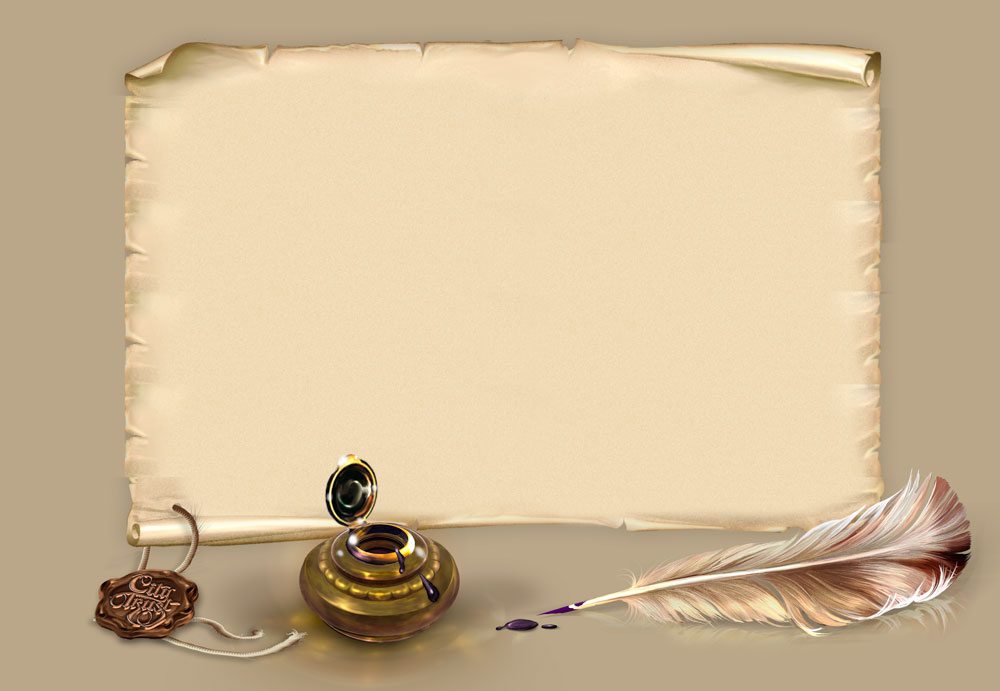 Комментарий поэта: 

 «…сперва с некоторым усилием вошёл я в самого себя; потом ясно начал чувствовать, что душа распространяется… неизобразимое  было для неё изображено… Не понимаю, как могла ограниченная живопись произвести необъятное… Приходит на мысль, что эта картина родилась в минуту чуда… Рафаэль как будто хотел изобразить для глаз верховное назначение души человеческой… Какую душу надлежало иметь, чтобы произвести подобное»
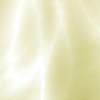 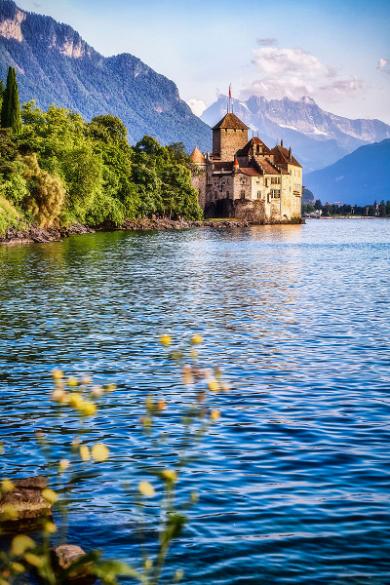 В Швейцарии Жуковский  исследовал Шильонский замок. Вместо путеводителя с собой у него была поэма Байрона. Поэту удалось отыскать камеру, где томился Боннивар, найти подпись Байрона на столбе и поставить рядом свою.
В дневнике Жуковский писал, что «тюрьму Бонниварову Байрон весьма верно описал в своей несравненной поэме».
Шильонский замок. Фото 2013 года
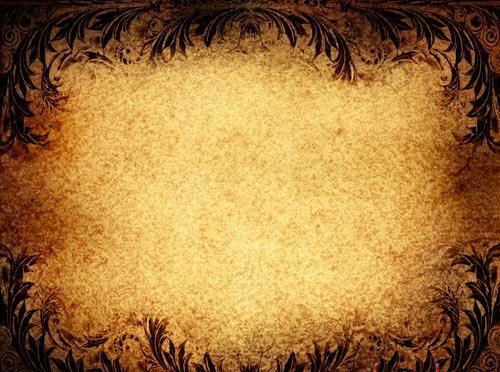 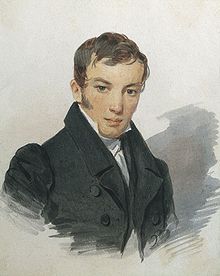 В 1823 году вдовствующая императрица Мария Фёдоровна назначила Жуковского учителем русского языка невесты великого князя Михаила Павловича Фридерике Шарлотте Марии. Эти занятия шли до 1825 года
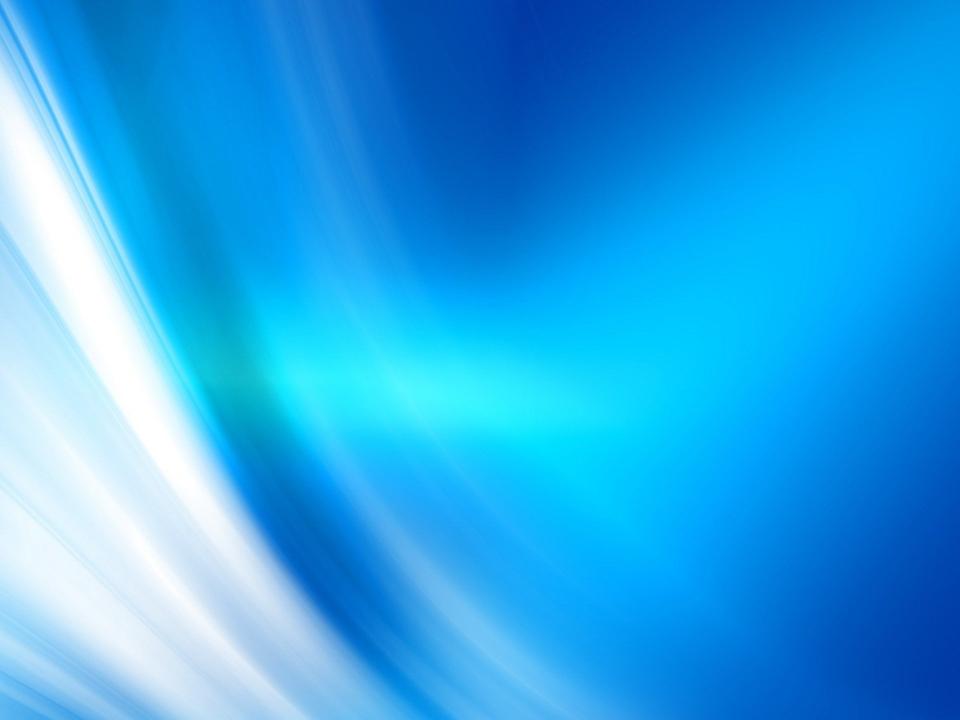 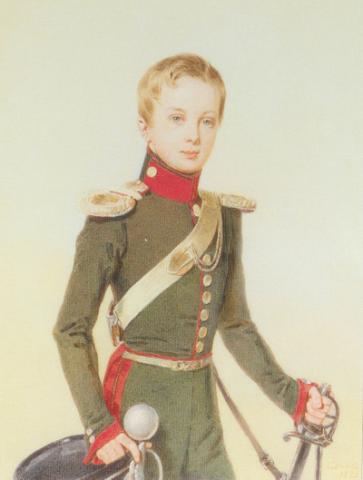 После назначения в 1825 году наставником великого князя Александра Николаевича Жуковский писал Вяземскому, что вынужден выбирать между двумя предметами не в пользу поэзии, поскольку заниматься двумя вещами не в состоянии
П. Соколов. Великий князь Александр Николаевич, 1828 г.
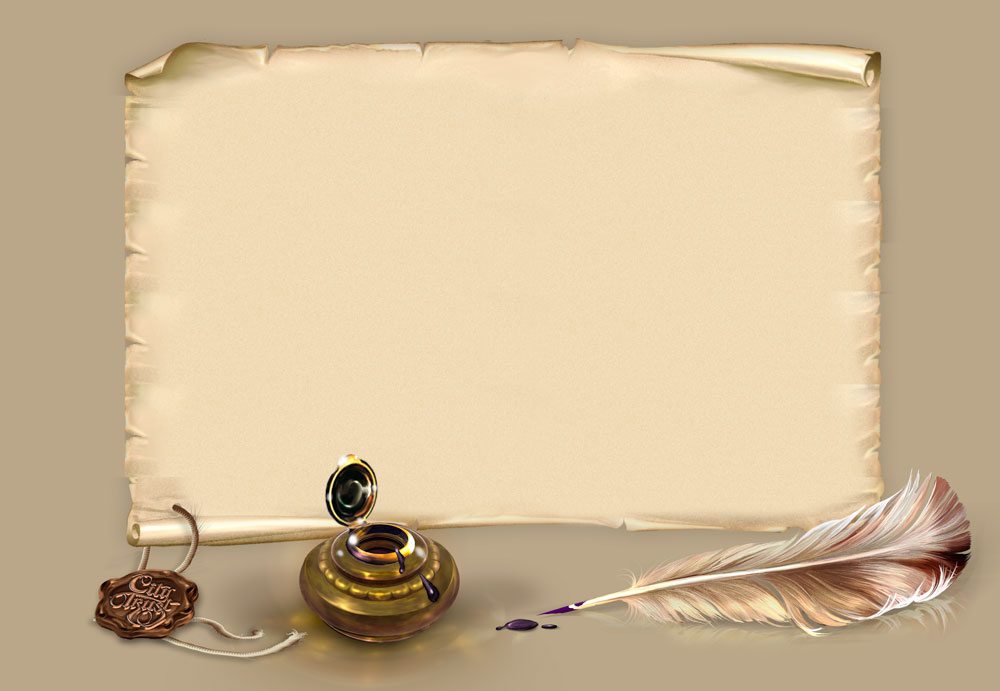 Дельвиг по этому поводу писал Пушкину:   

«Жуковский, я думаю, погиб невозвратно для поэзии. Он учит великого князя Александра Николаевича русской грамоте и, не шутя говорю, всё время посвящает на сочинение азбуки. Для каждой буквы рисует фигурку, а для складов картинки. Как обвинять его! Он исполнен великой идеи: образовать, может быть, царя. Польза и слава народа русского утешает несказанно сердце его».
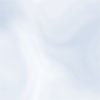 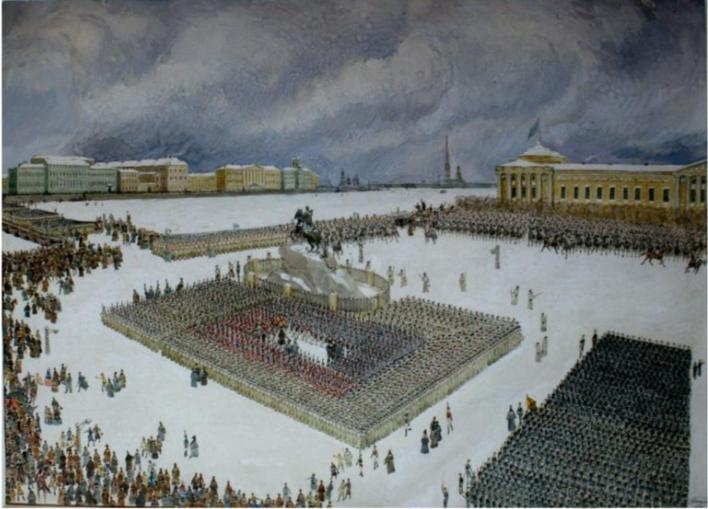 События 14 декабря 1825 года Жуковский встретил  в Зимнем дворце. Он сообщал, что прибыл во дворец в 
10 утра, присягнул в дворцовой церкви и виделся с новыми императором и императрицей
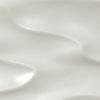 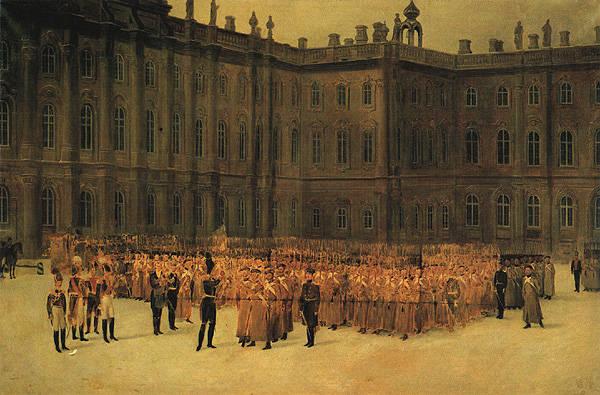 Николай I перед 
строем лейб-гвардии Сапёрного батальона 
во дворе 
Зимнего дворца
 14 декабря 1825 г.
Жуковский  описал свои впечатления А. И. Тургеневу : «Вообрази беспокойство! Быть во дворце и не иметь возможности выйти — я был в мундире и в башмаках — и ждать развязки!»
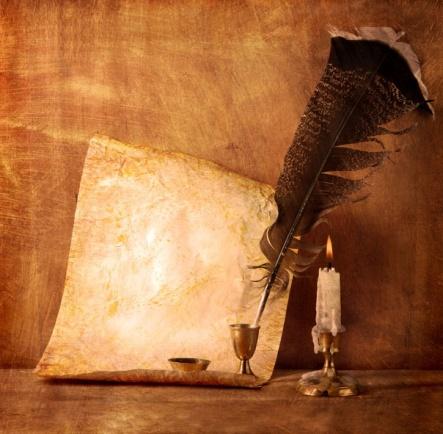 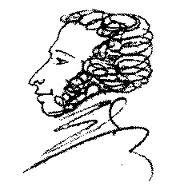 С делом декабристов оказался связан и А. С. Пушкин, который 20 января 1826 года просил Жуковского замолвить перед новым императором за него слово. 7 марта он послал Жуковскому письмо, которое можно было бы показать царю
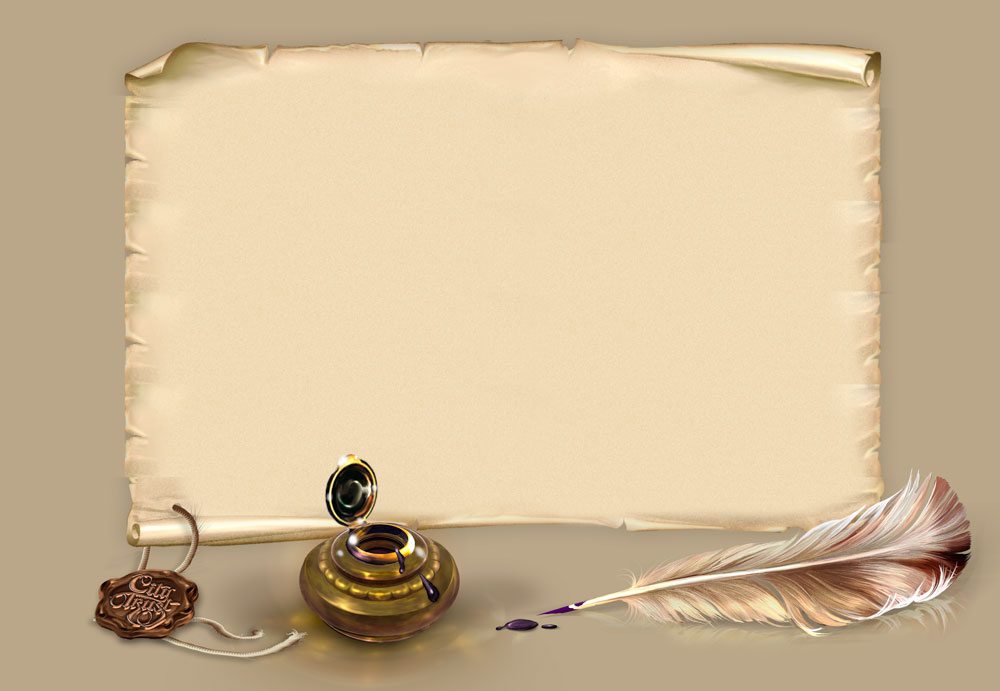 12 апреля Василий Андреевич решительно советовал Пушкину о себе не напоминать, а если и писать — то «для славы»:

 «Ты ни в чём не замешан — это правда. Но в бумагах каждого из действовавших находятся  стихи  твои. Это  худой способ  подружиться  с  правительством»
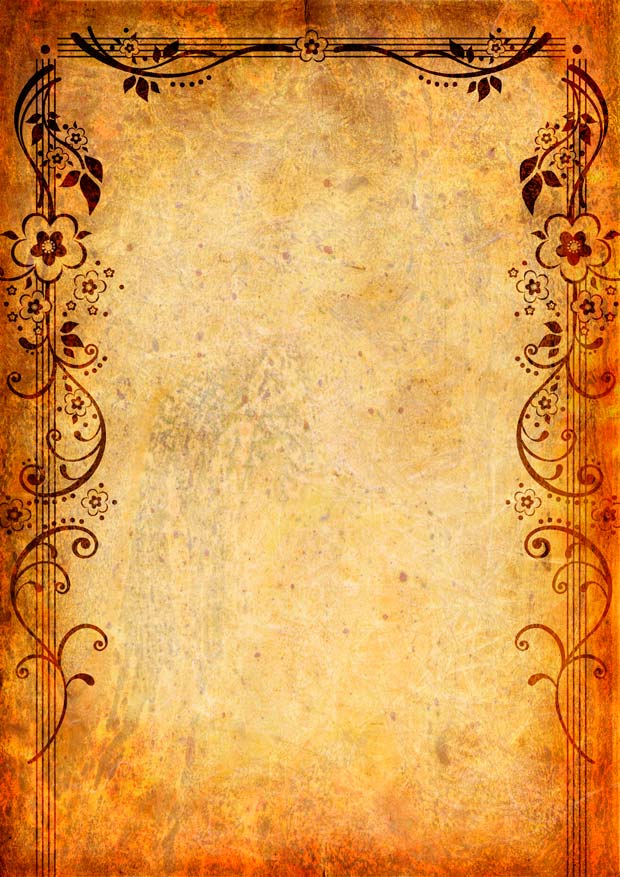 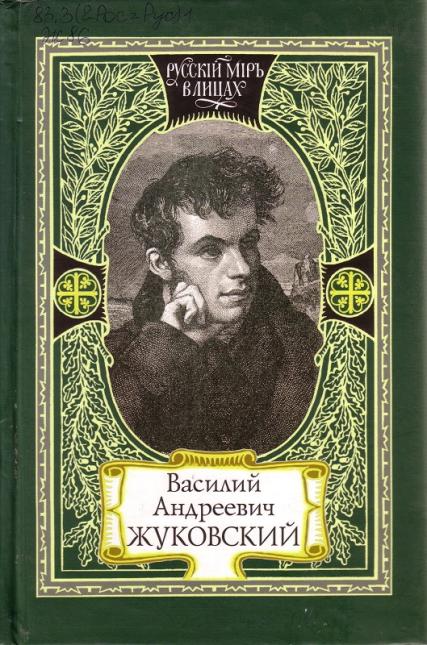 В 1825 году в чине надворного советника Жуковский был назначен наставником будущего императора Александра II.
Идея воспитания наследника престола великого князя Александра Николаевича увлекла Жуковского.
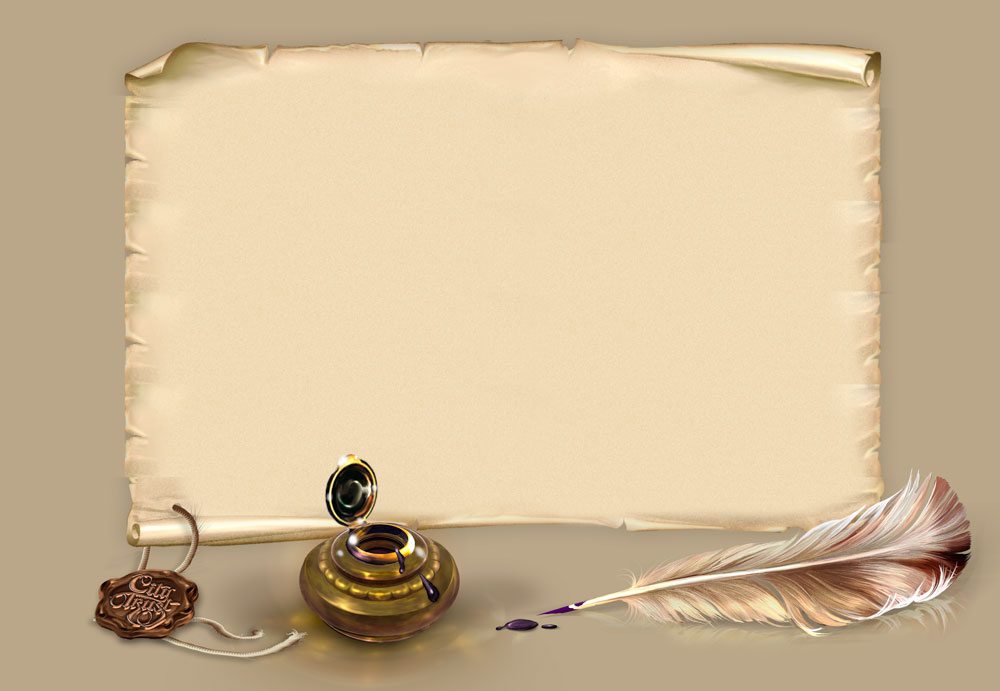 Жуковский писал матери наследника:
«В воспитании и обучении есть три основных срока, которые нужно с ясностью различать и отделять четкими границами: Ребёнок — мужчина — государь. Ребёнок должен быть счастлив. Мужчина должен учиться и быть деятельным. Государь должен иметь великие замыслы, прекрасный идеал, возвышенный взгляд на его предназначение, ничего несбыточного, но естественный результат всего, что предшествовало. Нужно относиться к нему, как к ребёнку, в детстве, чтобы он мог стать однажды мужчиной и чем более будет он чувствовать себя мужчиной, тем менее усомнится он в том, что он государь, когда ещё не настанет пора быть государем, и тем более будет он рад представшей пред ним великой судьбе, когда однажды его поздравят с его титулом»
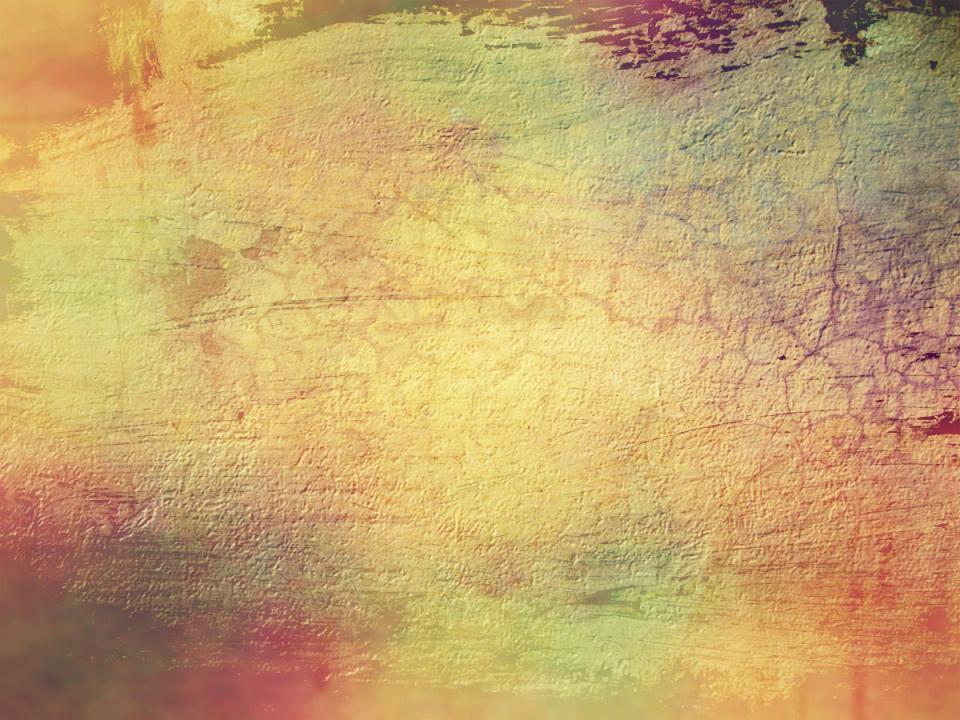 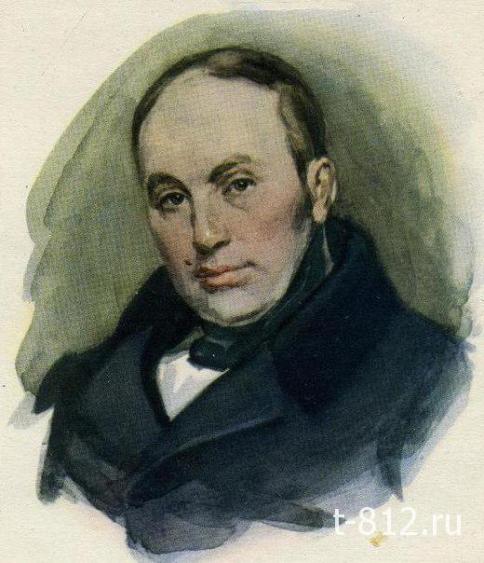 С начала 1826 года Жуковского мучила сильная одышка. Ему был дан отпуск для лечения и подготовки к новому этапу обучения наследника престола. 
Поэту предстояло выработать общую программу  и заказать все необходимые книги и пособия для учебной библиотеки.
13 мая 1826 года, накануне навестив тяжело больного Карамзина,  Жуковский отплыл из Кронштадта в Гамбург.
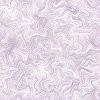 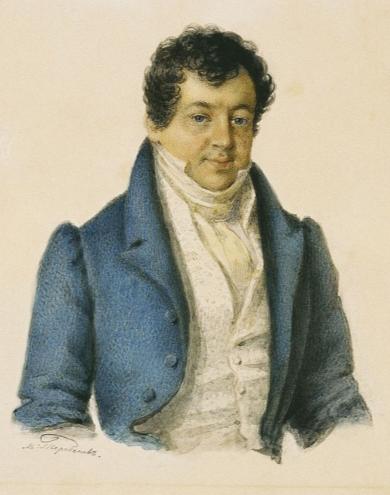 В Эмсе Жуковский познакомился и подружился с Герхартом Рейтерном — художником, который некогда находился на русской службе и потерял руку в Битве народов под Лейпцигом. 
Вместе они ходили на этюды и совершили путешествие по Рейну.
Т. Гильдебрандт. Портрет Герхарта Рейтерна, 1838 г.
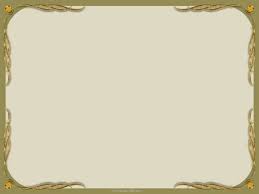 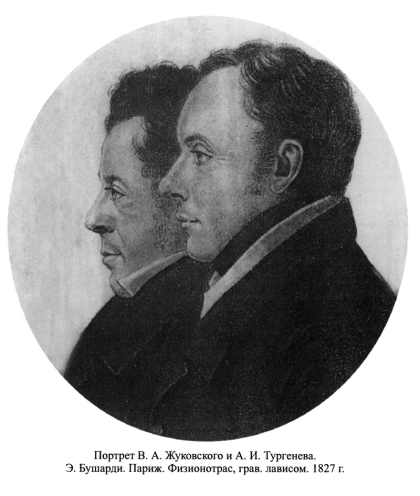 26 апреля 1827 года Жуковский с братьями Тургеневыми отбыли в Париж через Лейпциг: предстояли закупки немецких и французских книг для нужд воспитания цесаревича. 
В Лейпциг они прибыли к открытию книжной ярмарки, на которой Жуковский приобрёл изданий почти на 4000 талеров
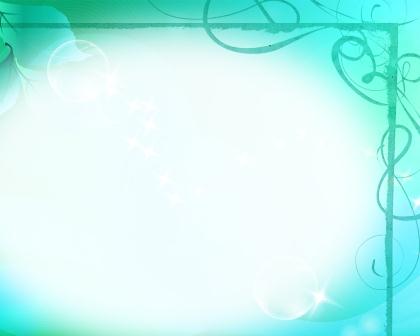 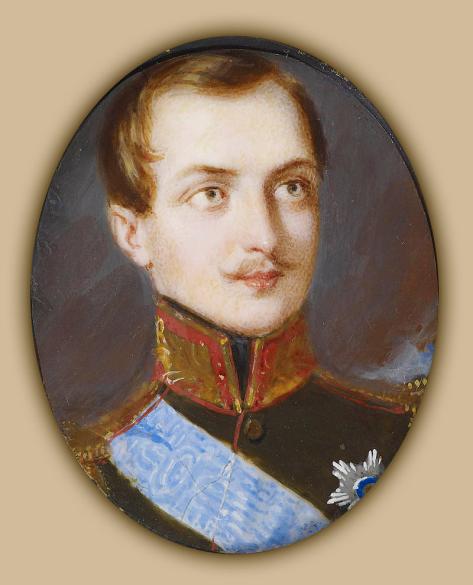 С 1 января 1828 года официально начались занятия 
с наследником цесаревичем. 
В этот день поэт преподнёс воспитаннику картину неизвестного художника с изображением Александра Невского в отрочестве. 
Подарок сопровождался письмом с разъяснением значения и главных идей картины. В этом проявился одновременный идеализм и прагматизм Жуковского: будущий полководец был изображён в час рассвета молящимся.
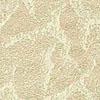 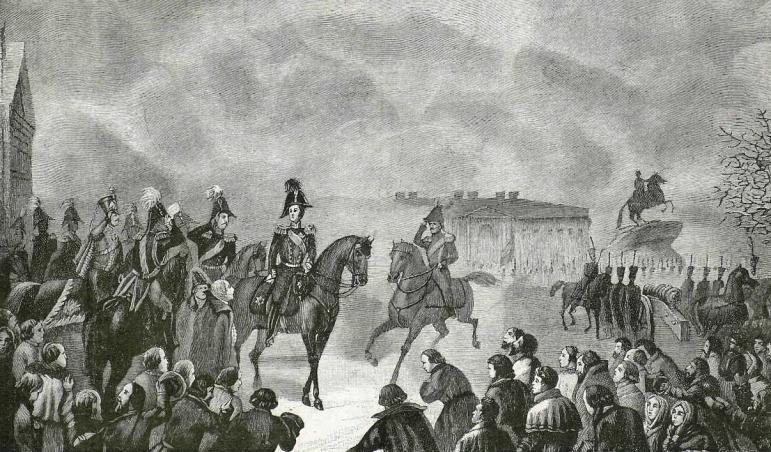 Император настаивал, что его сын должен получить тщательное и последовательное военное обучение, поскольку, будучи человеком верующим и фаталистом, полагал, что династию 14 декабря спас Бог, но это произошло благодаря его полководческому таланту
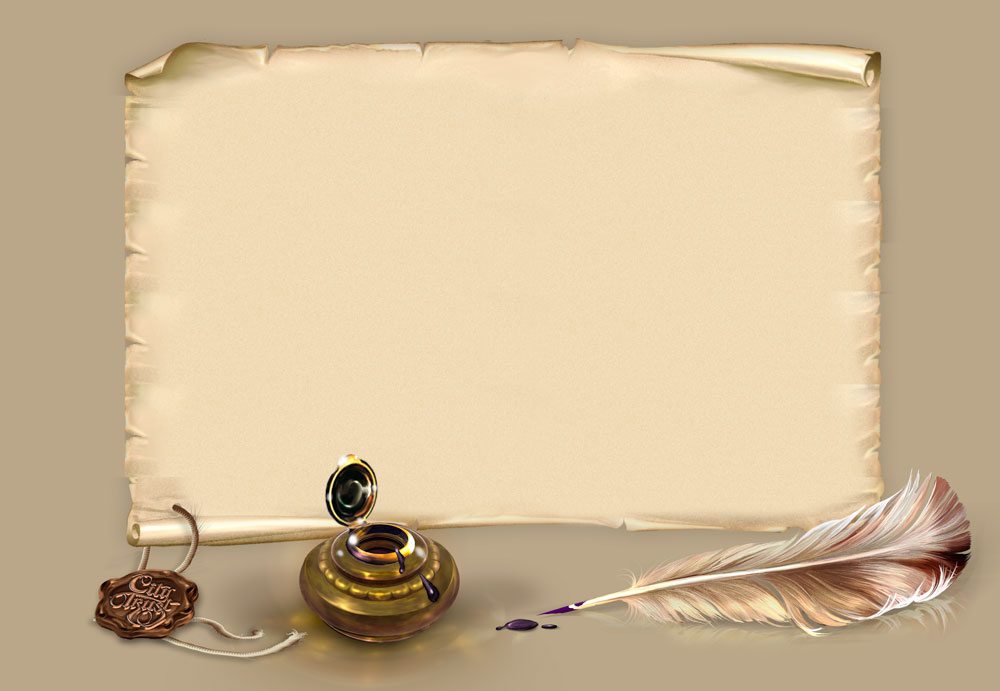 Отношения между Жуковским, Николаем Павловичем и Александром Николаевичем периодически колебались между надеждой и разочарованием. В дневнике от 21 мая 1834 года поэт писал:
 «Мои сношения с ним, в течение времени, от обстоятельств, которые должны нас обогатить, вместо того чтобы утвердиться и обратиться в привычку, делались весьма чем-то слабым: мы бываем вместе, но той связи душ, которая должна существовать между нами, нет»
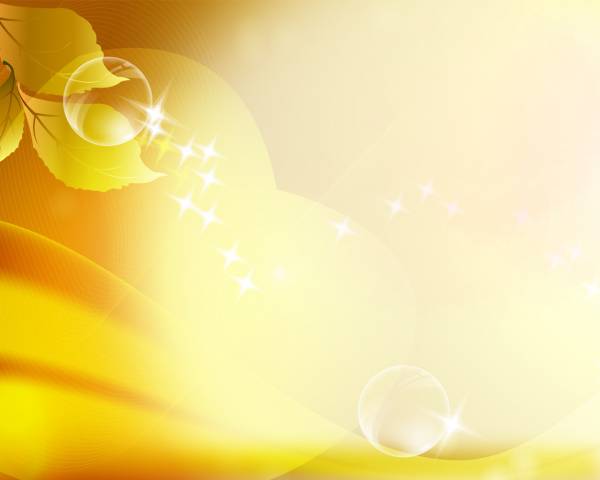 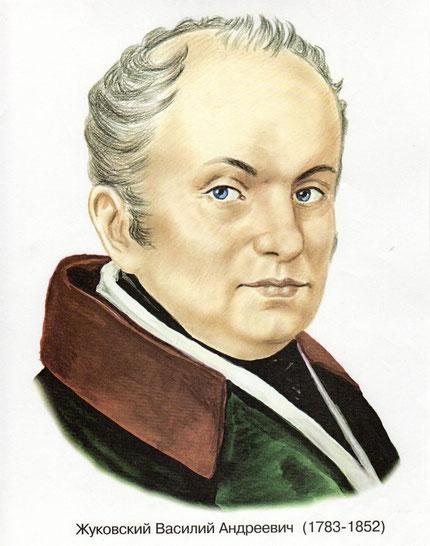 К январю 1830 года просьб помочь декабристам накопилось столько, что Жуковский решился написать письмо с просьбой об общей амнистии.
 Письмо так и не было отправлено, поскольку он предварительно предпринял беседу с монархом: «Свидание было не объяснение, а род головомойки, в которой мне нельзя было поместить почти ни одного слова»
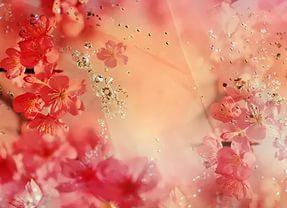 Составитель: 
главный  библиотекарь отдела обслуживания Центральной библиотеки
   И.Г.Брагина